Figure 1. Study protocol. The experimental protocol was divided into four main phases; 1) first physical exercise in normobaric hypoxic conditions, 2) remote ischemic conditioning (rIPC) treatment or sham test during normoxia, 3) wash-out during normoxia, and 4) second physical exercise in normobaric hypoxic conditions.
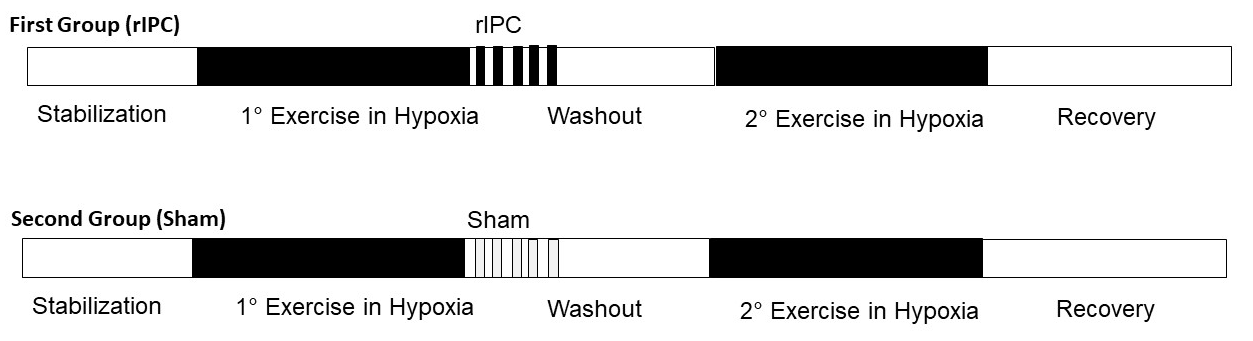 Gaspard et al., Conditioning Medicine 2021; 4(4):198-208.